Terminologie
Nekonzistentní
GCP: Clinical Study = Clinical Trial 
FDA: Clinical Study vs Clinical Trial 
EU: Clinical Study, Clinical Trial, Low-intervention Clinical Trial, Non-interventional Study

ČR: formální termín “klinické hodnocení” (Zákon č. 378/2007 Sb.) , často se používá “klinická studie”

Klinické hodnocení (KH): systematické testování jednoho nebo několika hodnocených léčivých přípravků s cílem ověřit bezpečnost nebo účinnost léčivého přípravku, včetně klinických hodnocení v jednom nebo několika místech v ČR, popřípadě dalších členských státech prováděné na subjektech hodnocení za účelem
zjistit nebo ověřit klinické, farmakologické nebo jiné farmakodynamické účinky,
stanovit nežádoucí účinky,
studovat absorpci, distribuci, metabolismus nebo vylučování
Neintervenční poregistrační studie (NIS): jakákoli studie, při níž je 
registrovaný léčivý přípravek používán běžným způsobem a v souladu s podmínkami jeho registrace 
a při níž použití léčivého přípravku není určeno zařazením pacienta do takové studie, ale rozhodnutím ošetřujícího lékaře, 
přičemž u pacientů se nepoužijí žádné dodatečné diagnostické nebo monitorovací postupy 
a pro analýzu shromážděných údajů se použijí epidemiologické metody; 
NIS zahrnují zejména studie epidemiologické, farmakoekonomické a výzkumné.
Etické a právní aspekty historie
Etika klinického výzkumu: základní dokumenty
Norimberský kodex (1947) – 10 základních principů
Helsinská deklarace (1964)
Správná klinická praxe
Tuskegee Syphilis Study
US, 1932-1972
dlouhodobé následky neléčené syfilis
399 afroameričanů se syfilis, 201 kontrol
Původní design: epidemiologická studie, pacienti sledováni 6-8 měsíců, pak léčeni v té době standardní ne příliš efektivní a velmi toxickou léčbou, tedy z etického hlediska ještě přijatelné
ALE: 40. léta objeven penicilin, pacienti neinformováni, neléčeni, + ne bezpečná diagnostická vyšetření, místo léčby placebo, …
1974: National Research Act, regulace, informovaný souhlas, Institutional review boards (IRBs)
Oficiální omluva prezidenta Clintona (1997)
Thalidomidová aféra
50. + 60. léta, hlavně Evropa
Thalidomid registrován 1950 WHO, 1957 zahájení prodeje v Německu
Jako sedativum a hypnotikum, doporučován pro těhotné ženy na ranní nevolnosti
Následek: zřejmě více než 10 000 dětí narozeno s postižením (převážně deformace či nevyvinutí končetin, ale i zrak, sluch, deformace srdce, … )
ES: Directive 65/65/EEC
2012 omluva výrobce
ICH
ICH
Thalidomidová aféra a další vedly v 60.-70. letech k nárůstu zákonů, regulací a guidelines
Globalizace, ale různé technické požadavky v různých zemích → nutnost harmonizace (vzájemné uznání klinických dat, usnadnění celosvětového vývoje léčiv)

The International Conference on Harmonisation (ICH) – 1990, Evropa, Japonsko, USA
ICH Guidelines: Safety, Quality, Efficacy, Multidisciplinary
MedDRA (Medical Dictionary for Regulatory Activities)
www.ich.org ; The International Council for Harmonisation
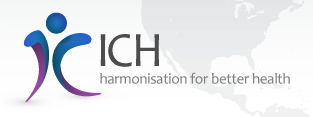 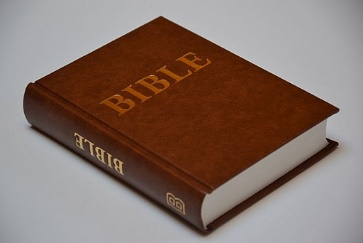 ICH guidelines
E6 Guideline for Good Clinical Practice (1996, Addendum 2016 – elektronický sběr dat)
Myšleno většinou, řekne-li se “GCP”

E8 General Considerations for Clinical Trials
E10 Choice of Control Group in Clinical Trials
E9 Statistical Principles for Clinical Trials
E3 Clinical Study Reports 
E2A - E2F Pharmacovigilance
E7 & E11 Geriatric/Pediatric Populations
ICH E6 - GCP
ICH GCP
GCP je soubor mezinárodně uznávaných etických a vědeckých požadavků na jakost, které musí být dodrženy při navrhování klinických hodnocení humánních léčivých přípravků, při jejich provádění, dokumentování a při zpracování zpráv a hlášení o těchto hodnoceních.

Splnění těchto požadavků poskytuje veřejnosti ujištění, že práva, bezpečnost a kvalita života (well-being) subjektů KH jsou chráněny, konzistentní s principy, které mají základ v Helsinské deklaraci, a že data z těchto klinických hodnocení jsou spolehlivá.


Měla by být dodržována, jsou-li generována data z KH za účelem předložení regulatorním autoritám
Principy GCP mohou být aplikovány i v případě jiného klinického výzkumu/šetření, které může ovlivnit bezpečnost a kvalitu života lidí.
ČR znění zákona: Platí pro (i multicentrická) klinická hodnocení, ne pro neintervenční poregistrační studie
ICH GCP – principy (1)
Práva, bezpečnost a kvalita života subjektu hodnocení vždy převažují nad zájmy vědy a společnosti.

Než je KH zahájeno, musí být zvážena předvídatelná rizika a obtíže pro subjekty hodnocení oproti předpokládaným přínosům pro subjekty hodnocení i pro společnost. KH by mělo být započato pouze tehdy, pokud předpokládané přínosy odůvodňují rizika.
ICH GCP – principy (2)
KH mají být kvalitní z vědeckého hlediska, popsaná v jasném a detailním protokolu.
Protokol předem schválen etickou komisí, KH má být provedeno v souladu s protokolem

Kvalifikace
Lékařská péče a rozhodnutí odpovědností kvalifikovaného lékaře/stomatologa
Každá osoba, která se podílí na KH, kvalifikovaná příslušným vzděláním, školeními a zkušeností

Subjekty
Každý subjekt musí dobrovolný informovaný souhlas před zahájením účasti
Zajištěna ochrana důvěrnosti dat, ochrana osobních údajů dle platné legislativy

Kvalita
Veškeré info o KH musí být zaznamenávány, zpracovány a uchovávány tak, aby umožňovaly přesné vykazování, interpretaci i ověřování
Systém postupů zajišťující kvalitu všech aspektů KH

IMP (Investigational medicial product) 
výroba, manipulace a skladování v souladu s GMP (good manufacturing practice)
Používán v souladu se schváleným protokolem
ICH GCP – oblasti (1)
Etická komise
Investigátor (zkoušející)
Odpovědný za průběh studie na pracovišti
Kvalifikovaný lékař, dokládá (CV, další dokumenty)
Seznámený a řídí se info o IMP, protokolem, GCP/regulatorními požadavky
Umožňuje přístup do zdrojových dat, audit sponzorem/RA
Může delegovat (kvalifikovaným osobám, dokumetováno)
Odpovědný za všechna lékařská rozhodnutí související s KH
Sponzor (zadavatel)
Osoba, společnost, instituce nebo organizace, která přijímá odpovědnost za zahájení, vedení a/nebo financování klinického hodnocení.
Nejčastěji farmaceutická společnost, může být akademická instituce, nemocnice, apod.
CRO (Contract Research Organization) může vykonávat některé/všechny činnosti dle zadání, ale odpovědnost leží na sponzorovi
ICH GCP - Sponzor
Systém managementu kvality, součástí SOP (standard operating procedures) 
Design KH
Odpovídající kvalifikované osoby (např. biostatistiky, klinické farmakology a lékaře) během všech fází KH, počínaje návrhem protokolu a CRFs a plánováním analýz až po analýzu a přípravu průběžné a finální zprávy
Vedení KH, sběr údajů a uchovávání záznamů
Odpovídající kvalifikované osoby, které budou dohlížet na celkový průběh, obstarávat data, ověřovat je, provedou statistickou analýzu a připraví zprávy o KH
IDMC (independent data-monitoring committee): vyhodnocuje průběh, bezpečnost, doporučení pro Sponzora [klíčová u zaslepených studií]
Správa dat (elektronické systémy, dostupná původní data pro srovnání se zpracovanými daty)
Dokumentace
Kompenzace investogátorů/subjektů, IMP, monitorování (CRA), předčasné ukončení
Audity
Clinical Trial/Study Report (CSR), viz ICH E3
Zodpovědnost za průběžné vyhodnocování bezpečnosti (Pharmacovigilance, PV)
Hlášení na RA/Investigátory (Expedited reports) “Adverse Drug Reaction that are both serious and unexpected”, viz ICH E2A
Pravidelná hlášení (DSUR)
ICH GCP - Protokol
Podrobný obsah
Administrativní info
Základní info 
léčba, dosud známe info, rizika a přínosy, zdůvodnění léčby (způsobu podávání, dávka,…), zdůvodnění studie, popis populace, …
Cíle a účel
Design
Primární a sekundární endpointy, design, randomizace, zaslepení, léčba, fáze a délka, ukončení studie pro subjekt i celkově
Vstupní a vylučující kritéria
Zkoumaná léčba a další povolená léčba
Vyhodnocení účinnosti
Vyhodnocení bezpečnosti
Statistika
(statistické metody, počet subjektů, plánované interim analýzy, ukončení studie, analyzované populace)
Přístup ke zdrojovým datům, práce s daty, správa záznamů, finance a pojištění, publikace
ICH GCP – Data management
Není zaveden jako pojem, ale napříč dokumentem
Case Report Form (CRF) 
Papírový nebo elektronický dokument navržený pro zápis veškerých informací požadovaných sponzorem ohledně každého subjektu KH
Investigátor odpovídá za přesnost, úplnost, čitelnost a včasnost
Konzistence se zdrojovými daty (monitorováno)
Audit trail (každá změna nebo oprava datována, podepsána a případně vysvětlena)
Kvalita dat zajišťována DM sponzora
Poznámky
Správný (parametrický, strukturovaný, stručný avšak úplný) design CRF klíčový pro sesbírání dat – často podceňován
Dnes obvykle EDC (electronic data capture) systém → eCRF
DM pracuje pomocí formálních dotazů (“query”) nad daty, která dokumentují jakoukoliv komunikaci ohledně údajů (x nepřípustné ovlivňování)
ICH GCP – oblasti (2)
Soubor informací pro zkušející (Investigator’s Brochure)
Soubor všech relevantních informací (klinické i ostatní - laboratorní, studie na zvířatech apod.) o IMP
Podrobný obsah
Základní dokumenty (Essential documents )
Slouží k prokázání dodržování zásad správné klinické praxe a požadavků právních předpisů
TMF (Trial master file)
Uloženo u Investigátora (zařízení)/Sponzora
Dostupné před zahájením (20)/v průběhu (25)/po ukončení (8) KH
GCP v evropské legislativě
Směrnice (directive) - povinnost členských zemí k určitému datu začlenit do legislativy
Directive 2001/20/EC 
on the approximation of the laws, regulations and administrative provisions of the Member States relating to the implementation of good clinical practice in the conduct of clinical trials on medicinal products for human use
…o sbližování …předpisů členských států týkajících se uplatňování správné klinické praxe při provádění klinických hodnocení …

Directive 2005/28/EC  
laying down principles and detailed guidelines for good clinical practice as regards investigational medicinal products for human use, as well as the requirements for authorization of the manufacturing or importation of such products
… pokyny pro správnou klinickou praxi,… požadavky na povolení výroby či dovozu
GCP v evropské legislativě
Nařízení (regulation) - právně závazné. Platí v celém svém rozsahu v celé EU.

Regulation 536/2014 
on clinical trials on medicinal products for human use, and repealing Directive 2001/20/EC

Regulation 1394/2007, on advanced therapy medicinal products and amending Directive 2001/83/EC and Regulation (EC) No 726/2004 
Regulation 1901/2006, on medicinal products for paediatric use and amending Regulation (EEC) No 1768/92, Directive 2001/20/EC, Directive 2001/83/EC and Regulation (EC) No 726/2004
GCP v České republice
Legislativa
Zákon č. 378/2007 Sb., o léčivech a o změnách některých souvisejících zákonů (zákon o léčivech), ve znění pozdějších předpisů
Vyhláška č. 226/2008 Sb., o správné klinické praxi a bližších podmínkách klinického hodnocení léčivých přípravků

Pokyny SÚKL
KLH-8 až KLH-22 
KLH-EK-001
SPK-1
VYR 32, Doplněk 13
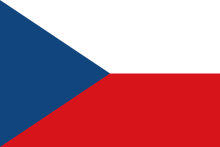 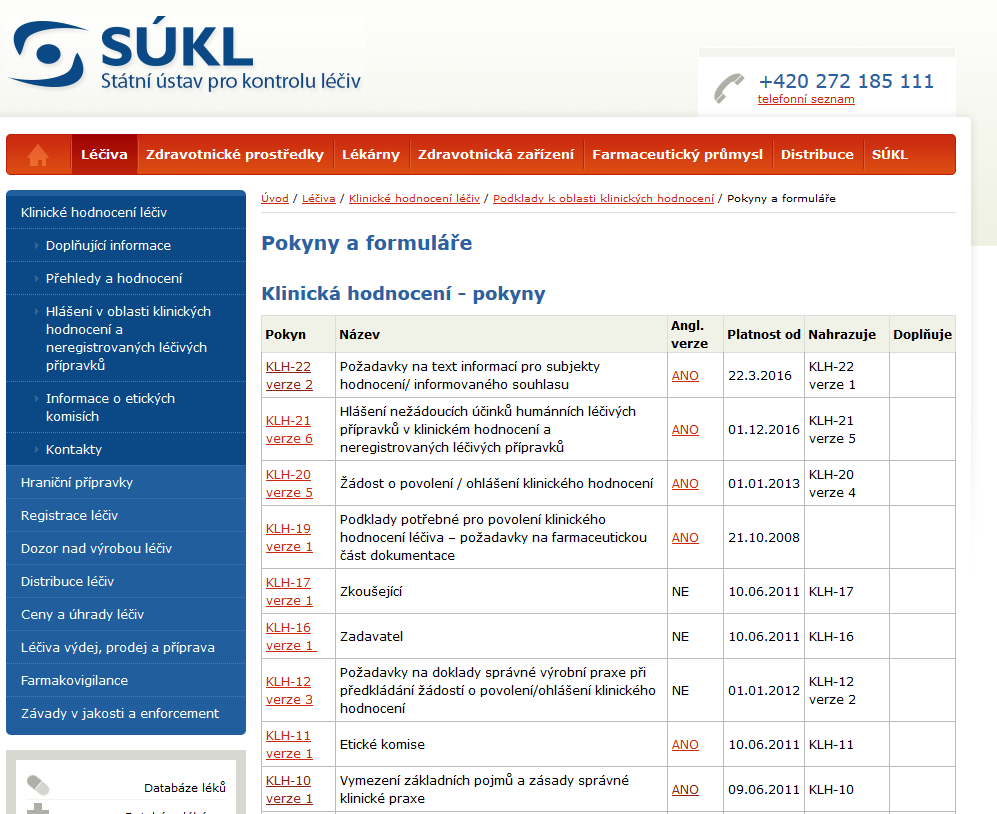 Ostatní ICH Guidelines (vybraná témata)
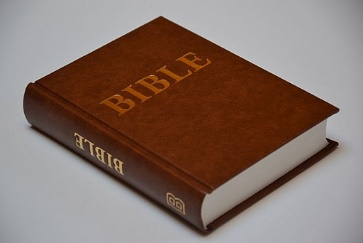 ICH guidelines
E6 Guideline for Good Clinical Practice (1996, Addendum 2016 – elektronický sběr dat)
Myšleno většinou, řekne-li se “GCP”

E8 General Considerations for Clinical Trials
E10 Choice of Control Group in Clinical Trials
E9 Statistical Principles for Clinical Trials
E3 Clinical Study Reports 
E2A - E2F Pharmacovigilance
E7 & E11 Geriatric/Pediatric Populations
Konfirmační vs exploratorní studie (ICH E9,8)
Konfirmační 
= adekvátně kontrolovaná studie, ve které jsou předem definované hypotézy následně vyhodnoceny
Nutná pro solidní evidenci o účinnosti (efficacy) nebo bezpečnosti
Malý počet klíčových otázek 
Jasné a konečné odpovědi na každou z klíčových otázek
Zobecnitelné pro zamýšlenou populaci

Jasné a přesné cíle
Klíčová hypotéza přímo vyplývá z cílů, vždy předdefinovaná, testovaná
Odhad velikosti účinku ve vztahu k jeho klinickému významu
Konfirmační vs exploratorní studie (ICH E9,8)
Exploratory Trial 

Konfirmační studie typicky vychází z dřívějších exploratorních studií
Také jasné a přesné cíle
Cíle ale nemusí vést k předdefinovaným hypotézám a jednoduchým testům  
Flexibilnější přístup k designu, změny na základě akumulovaných dat   
Zahrnuje zkoumání dat, hypotézy mohou záviset na datech (modelování)
Nemohou být základem formálního důkazu účinnosti (efficacy)
[Speaker Notes: Any trial]
Fáze vs typy studií (ICH E8)
Fáze I – Exploratorní (farmakologické)
Fáze II – Exploratorní/konfirmační (terapeutické)
Fáze III – Konfirmační (exploratorní aspekty)

Detailní srovnání: viz ICH E8


Jakákoliv studie může mít konfirmační i exploratorní prvky – jasné rozlišení v protokolu/publikaci →interpretace
[Speaker Notes: Phase II: can also lead to a drug approval, if extremely good results, rare indication

Phase II:
Exploratory: Dose-response exploration
Confirmatory: confirmatory dose-response relationship]
E9 Statistical Principles for Clinical Trials
Statistické principy, ne jednotlivé metody a postupy
Trial statistician – kvalifikovaný, odpovědný za statistické aspekty KH
Minimalizovat “bias” – systematická tendence jakýchkoliv faktorů souvisejících s designem, průběhem, analýzou a vyhodnocením výsledků KH působící, že odhad velikosti účinku je odchýlený od jeho skutečné hodnoty. 

Základní aspekty statistické analýzy v protokolu
Statistical Analysis Plan (SAP)
Zvláštní dokument – techničtější, více detailů
Ukončený před DBL (database lock, uzavření databáze), odslepením
E3 - Clinical Study Reports
Závěrečná zpráva (Clinical study report, CSR)
Daná přesná struktura
“Hlavní část” – popis KH, základní výsledky, interpretace, závěr
“Tables, figures and graphs referred to but not included in the text”
“Appendices”, zahrnují též “patient data listings”
Publikace obsahují zpravidla jen zlomek informací ze CSR
MedDRA
“Medical Dictionary for Regulatory Activities”
Kódování nežádoucích událostí (Adverse event, AE) - Standardizovaná terminologie, umožňuje analýzu, konzistenci napříč studiemi, řeší jazykové bariéry,…
Vyhodnocování bezpečnosti léků, signal detection
~ 70 000 výrazů 
Aktualizace 2x ročně
vs ICD
Klasifikace nemocí a přidružených zdravotních problémů
Hlášení plátcům, morbidita/mortalita, epidemiologie
WHO
~ 17 000 výrazů
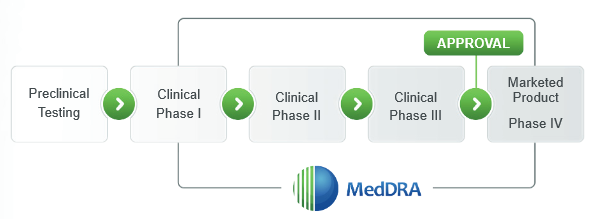 Regulatorní autority
Regulatorní autority
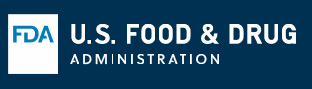 FDA
The Food and Drug Administration
www.fda.gov

EMA
The European Medicines Agency
www.ema.europa.eu

SÚKL 
Státní ústav pro kontrolu léčiv
www.sukl.cz

Guidelines (FDA, EMA) – doporučení, nejsou závazná
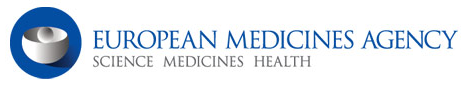 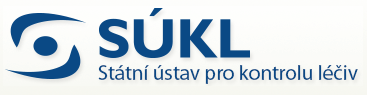 Zdroje informací (KH a process schvalování)
ClinicalTrials.gov
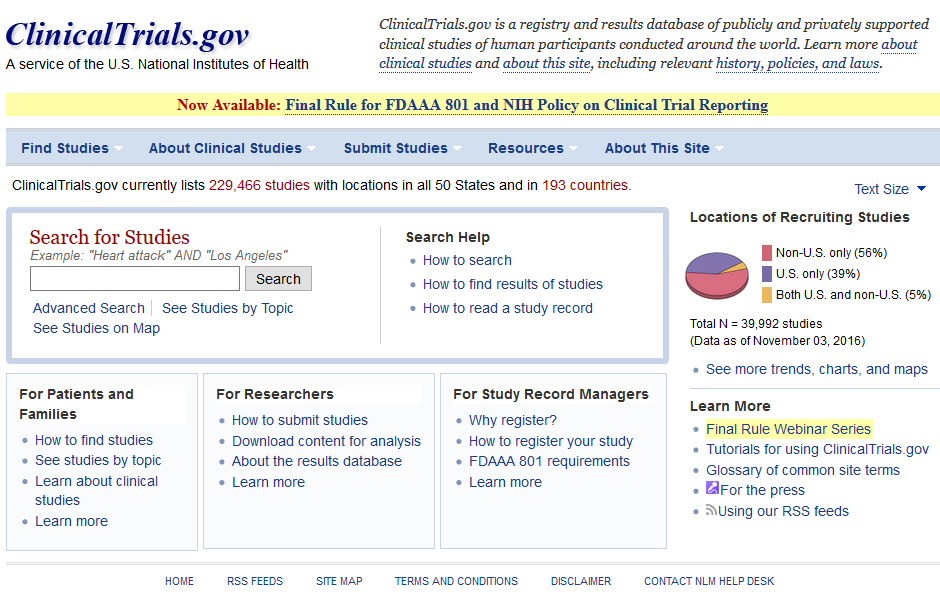 ClinicalTrials.gov
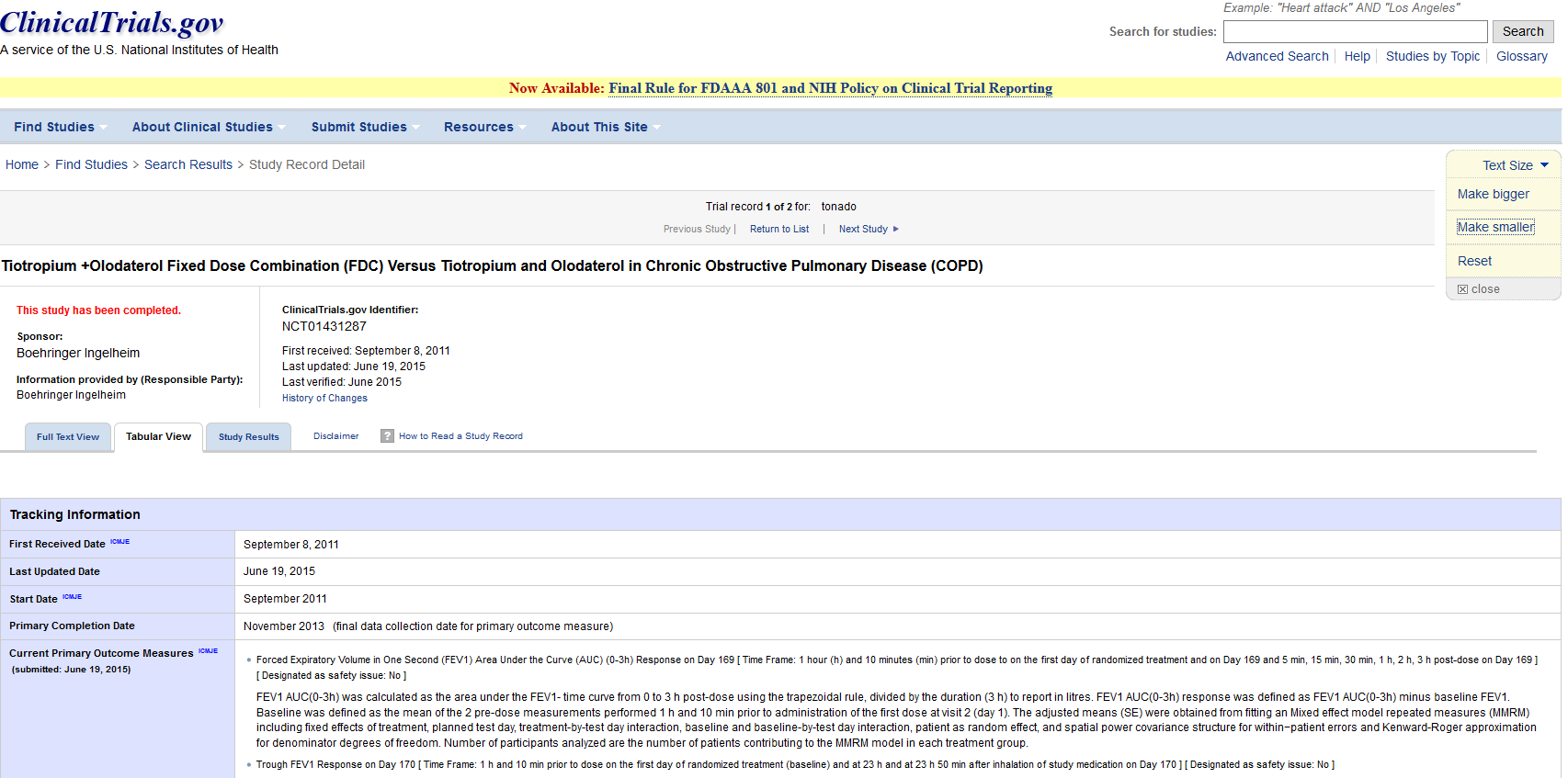 Publikace
Protokol  (někdy též SAP) bývají někdy součástí online supplement (NEJM)
EMA: CSR
Od roku 2010 EMA poskytuje CSRs na požádání (volný přístup k informacím)

Od října 2016 CSRs dostupná on-line
	EMA/240810/2013 “European Medicines Agency policy on	publication of clinical data for medicinal products 	for human 	use”
Platí pro CSR, která byla součástí žádosti (původní) o registraci odevzdané od 1. 1. 2015 dále
EMA: Regulatory assessment report
FDA: Regulatory assessment report
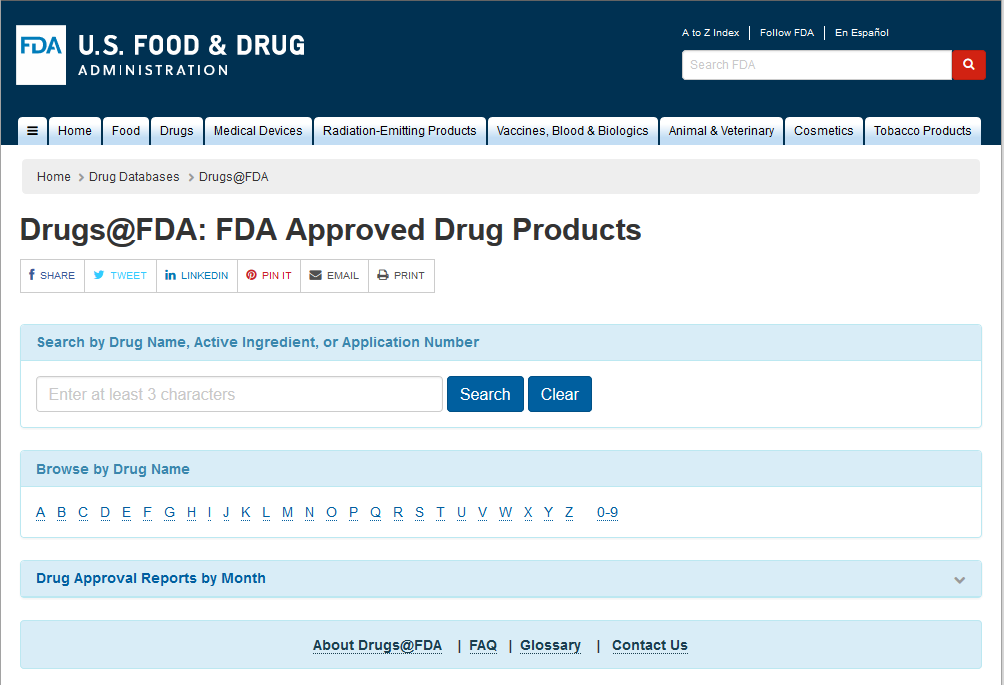 Regulatory assessment report – FDA
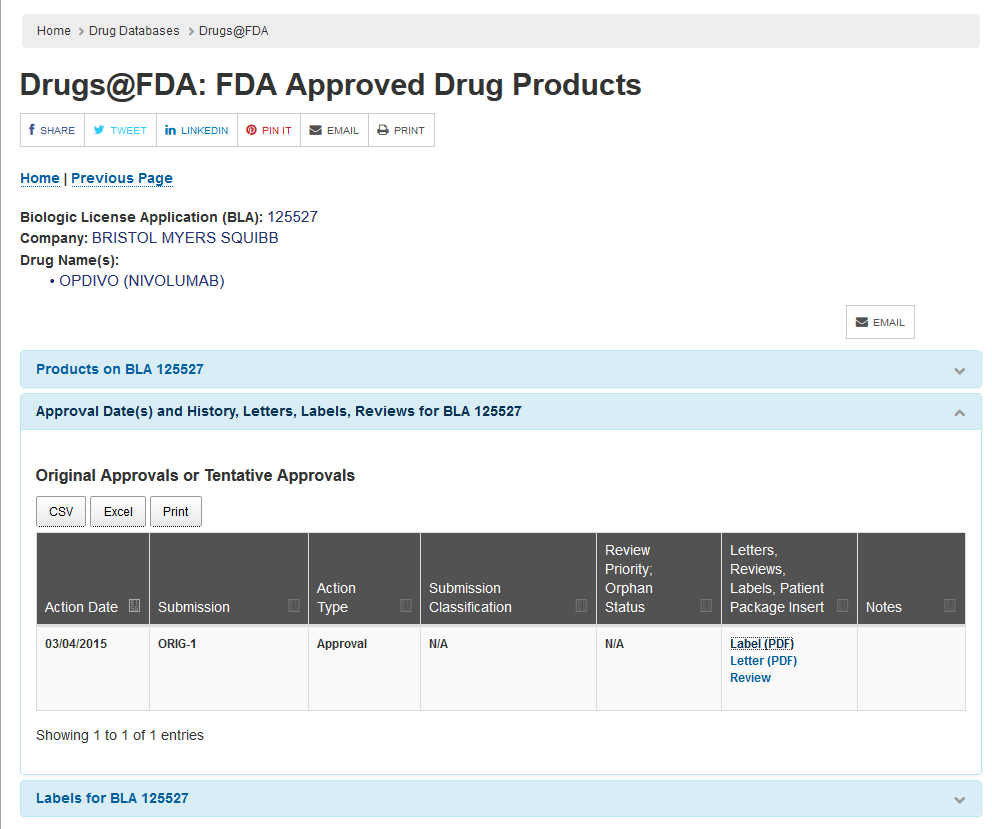 Regulatory assessment report – FDA
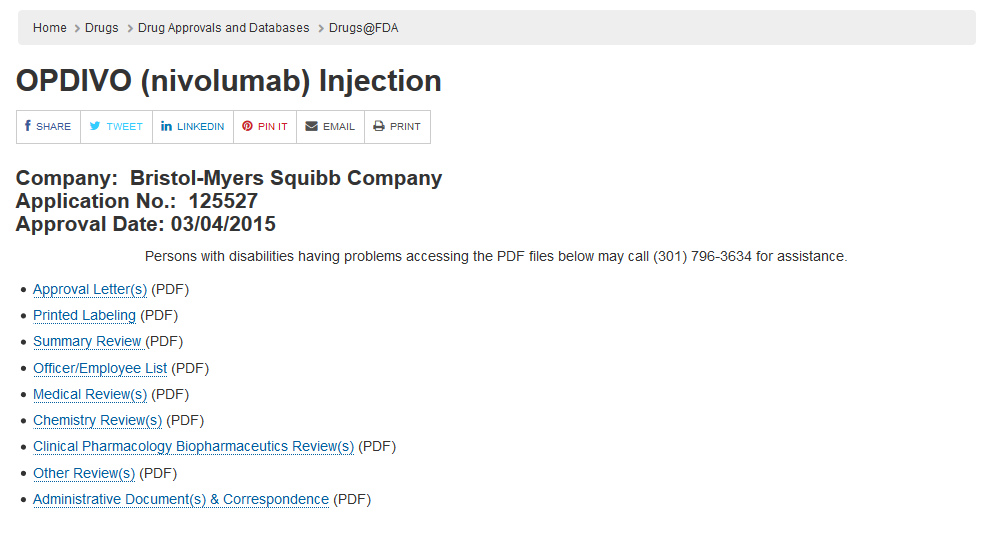 Další užitečné zdroje
DIA (Drug Information Association)www.diaglobal.org
NIH (National Cancer Institute)www.cancer.gov
EORTC (The European Organisation for Research and Treatment of Cancer)www.eortc.org
groups.eortc.be/qol
CONSORT (Consolidated Standards of Reporting Trials)www.consort-statement.org

Odborné společnosti, skupiny, apod. (guidelines, standards)
Organizace Klinické studie
Průběh klinické studie
DBL (database lock)
Uzavření databáze
ICF (Informed consent form)
Schválení RA (SÚKL), EK
IDMC/DSMB
Subkontraktování (CRO, dílčí pracoviště, např. laboratoře)
Výběr center, smlouvy, pojištění
IxRS (randomizace)
DM: CRF, databáze
Výroba a distribuce léčiv
Manuály (centra, laboratoře, bezpečnost, atd.)
Plány (project management, monitoring, DM, Stat., atd.)
Školení (Investigator meeting)
Zařazení pacientů
Realizace na centrech
Iniciační a monitorovací návštěvy na centrech
Management a monitorování (konkrétní problémy vznikající v průběhu, PD)
Distribuce léčiv 
Sběr a čištění dat
PV (Bezpečnost)
Audity

Ev. změny → dodatky protokolu
Koncept/Design/Synopse

Protokol

Konzultace s RA

Feasibility
Odslepení

Analýza

CSR (clinical study report)

Publikace
DOKUMENTACE
ANALÝZA/
PUBLIKACE
PŘÍPRAVA
REALIZACE
PLÁNOVÁNÍ
Tým klinické studie
Pharmacovigilance
Medical team:
Medical expert
Medical Monitor
Drug Regulatory Affairs Specialist
Investigators
Site Team
Project managers
Biomarker Specialist
Clinical trial team
Site Monitors
Data managers
Central Labs
Pharmaco -kineticist
Trial Statistician
Central Assessments (radiological, adjudication, …)
Programming
44